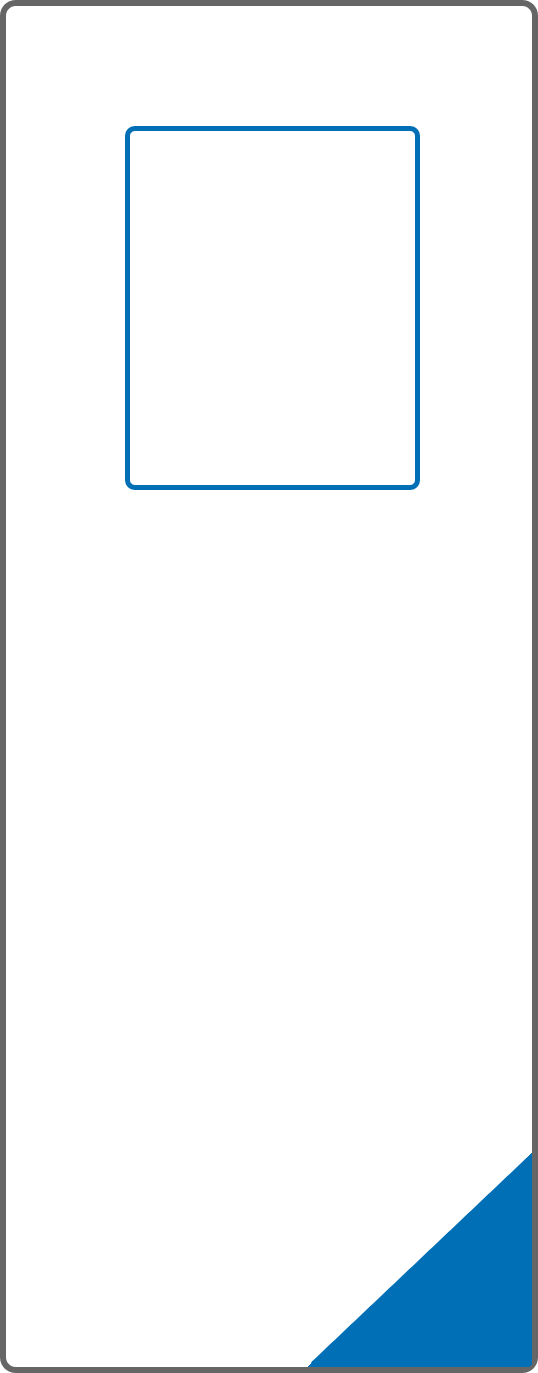 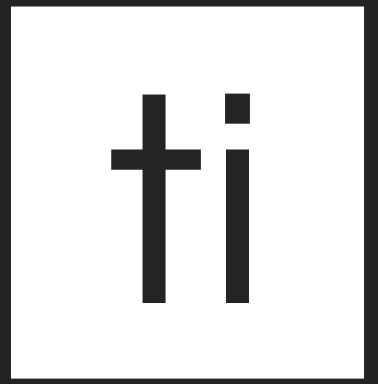 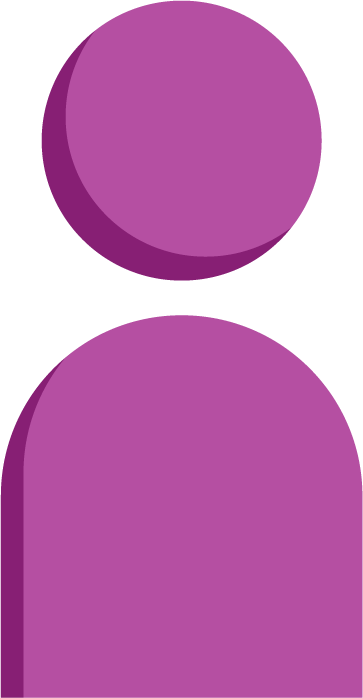 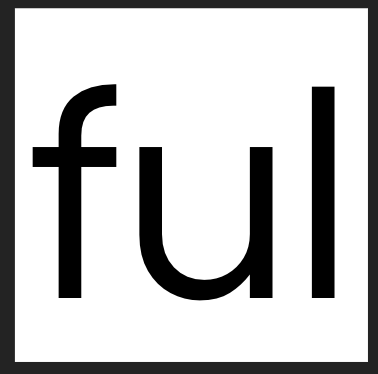 Introduce the sounds
Suffix
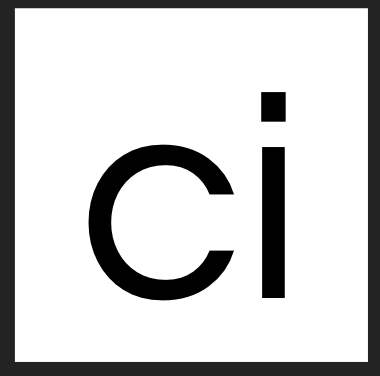 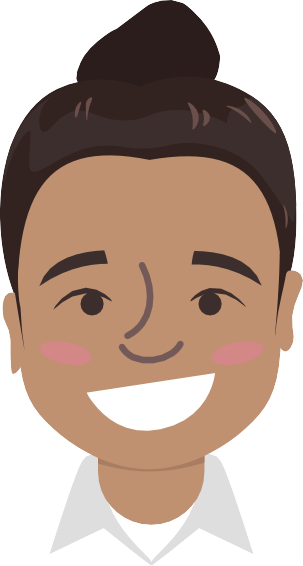 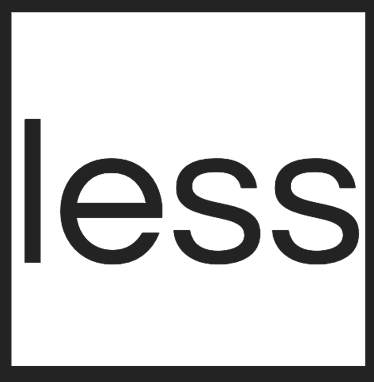 transition 
/t/ /r/ /ă/ /n/ /s/ 
| /ĭ/ | /sh/ /ŏ/ /n/ 

= transition
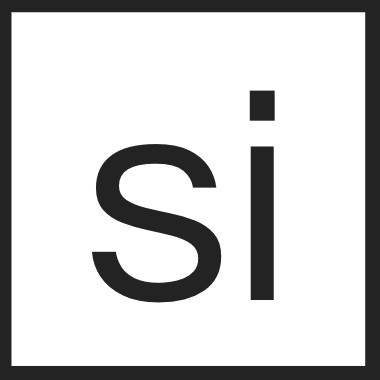 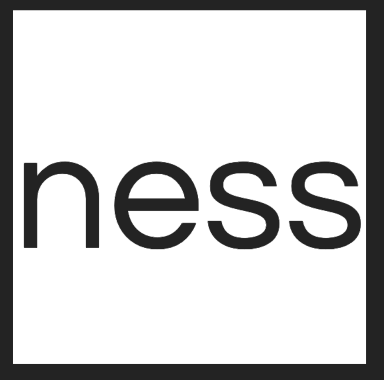 It’s time to learn new sounds! 

We use the sound rule to help us read!
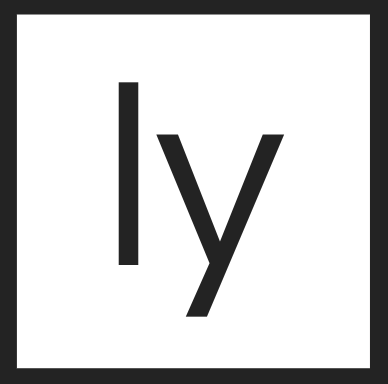 [Speaker Notes: See lesson plan for specific instructional guidance.

Introduce the Sound!
Say: Learning new sounds is so cool! Repeat our chant after me! 
"It's time to learn new sounds! 
We use the sound rule to help us read!"
Do: Say one sentence at a time of the Introduce the Sound chant and ask the students to repeat after you.
Say: Let's learn a super cool new rule today!

Say: In this unit, we decoded, spelled, and determined the meaning of words with suffixes and word endings. Remember, a suffix is a group of letters at the ending of a word that changes the meaning of the word. Today, we'll review decoding, spelling, and determining the meaning of words with suffixes.
Do: Hold up the suffix cards (ly, full, ness, less) and the sound letter cards ti, ci, si.
Say: When a word has a suffix or word ending, it can change the meaning of the word. For example, when I see transition, I say /t/ /r/ /a/ /n/ /s/ /i/ /sh/ /ə/ /n/ = transition.]
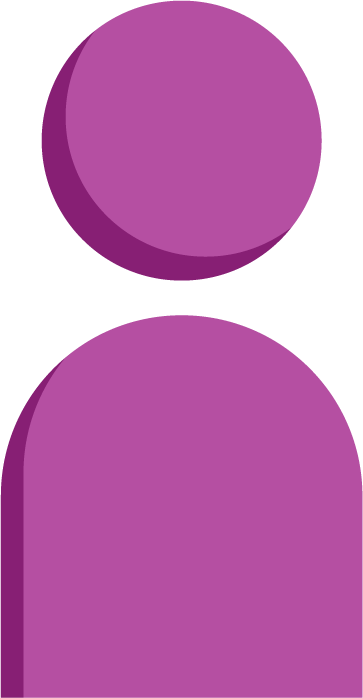 Introduce the sounds
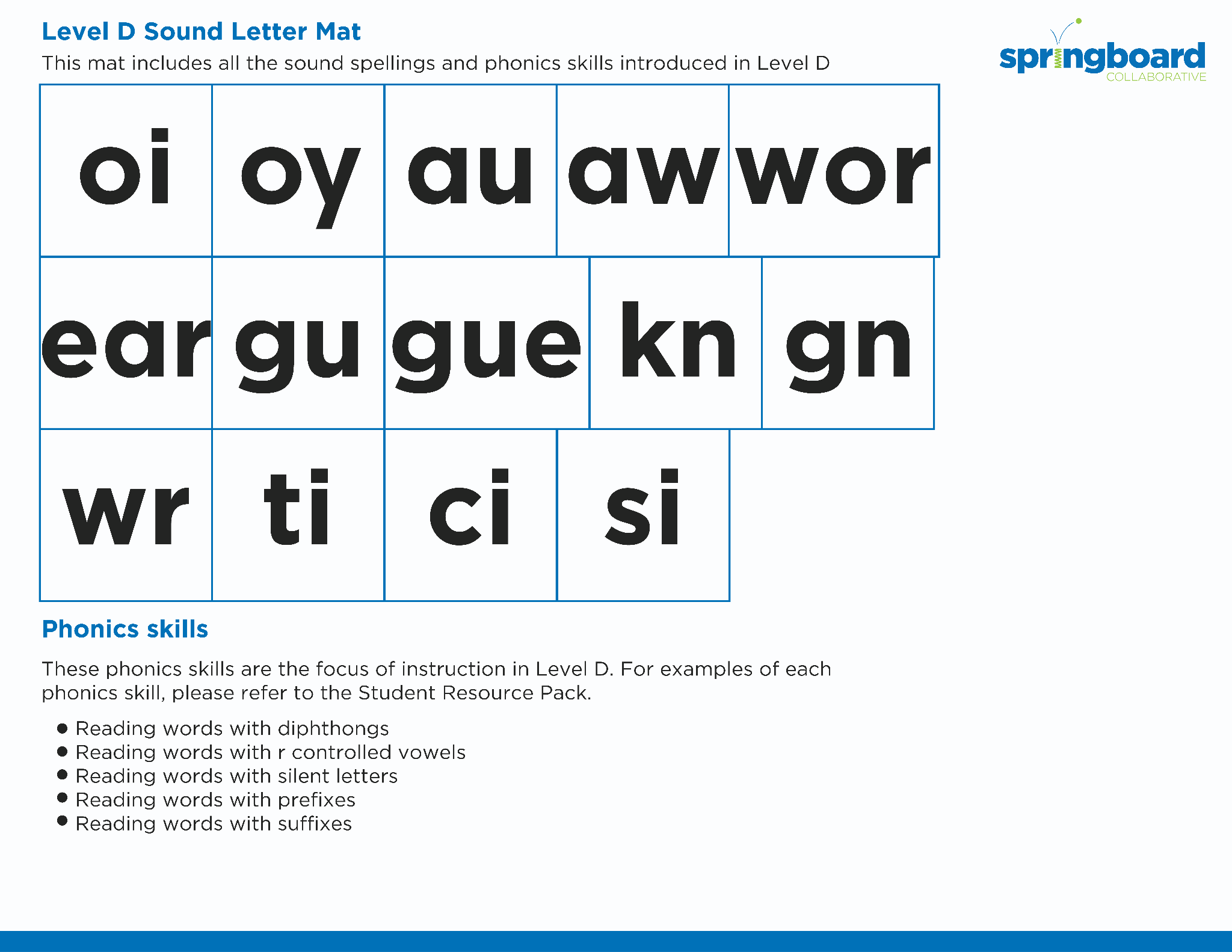 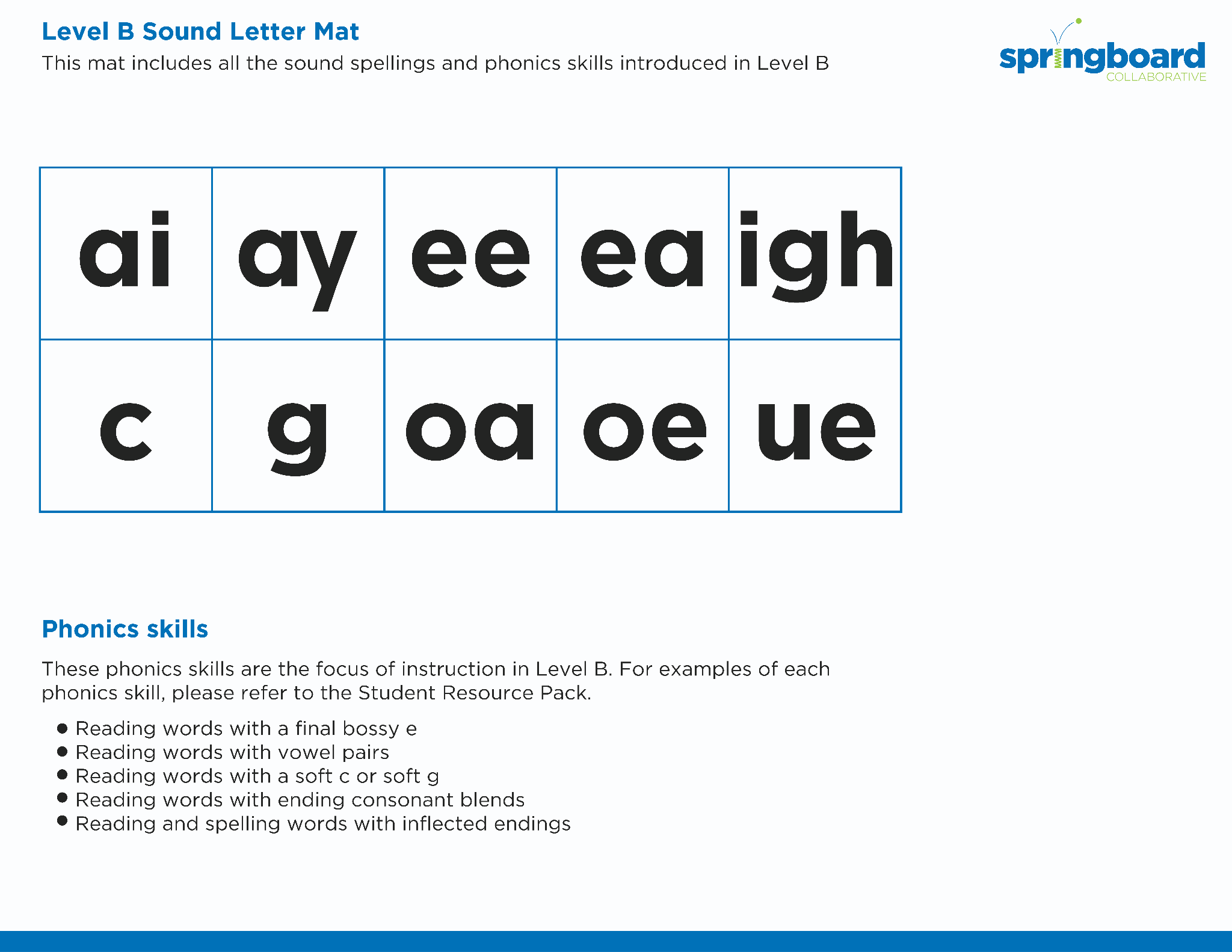 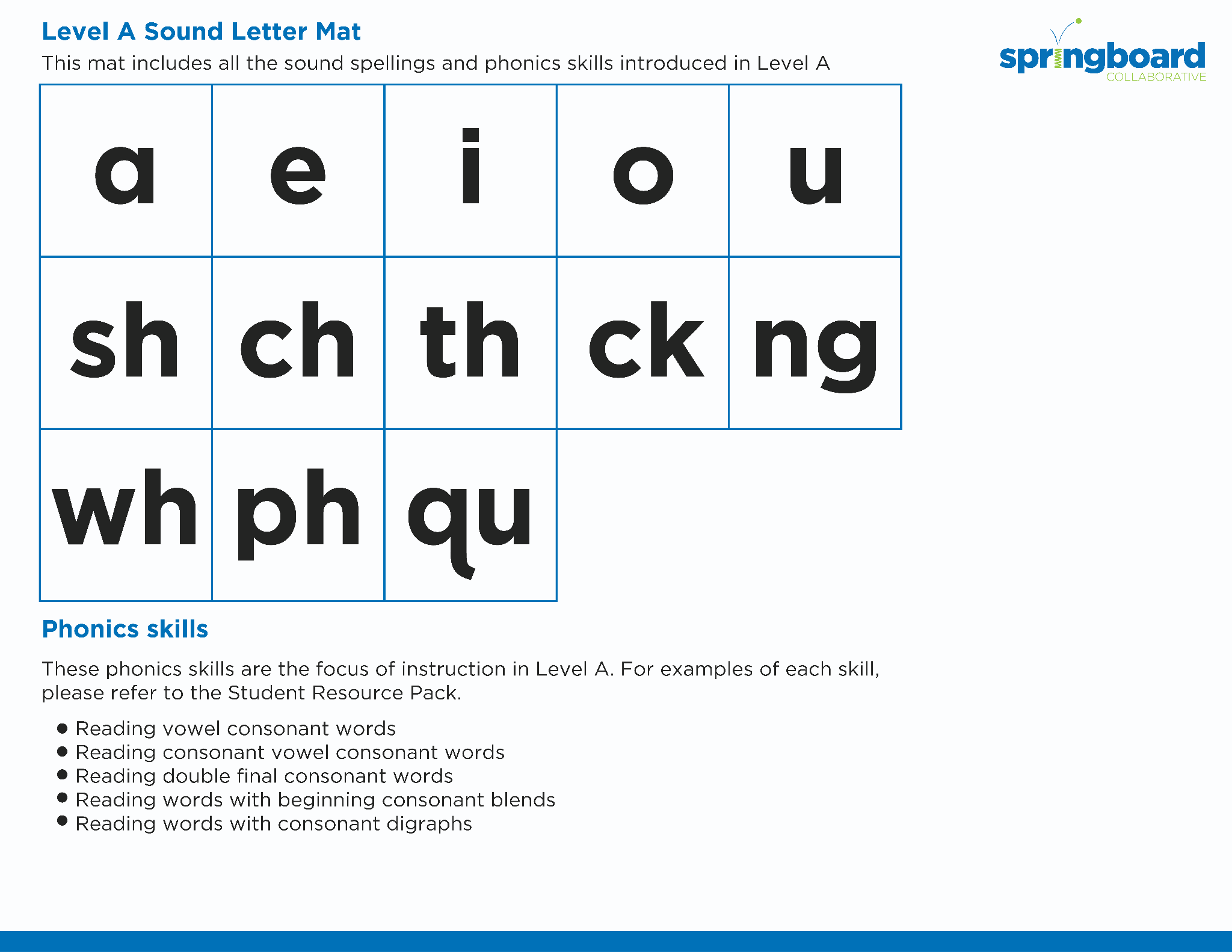 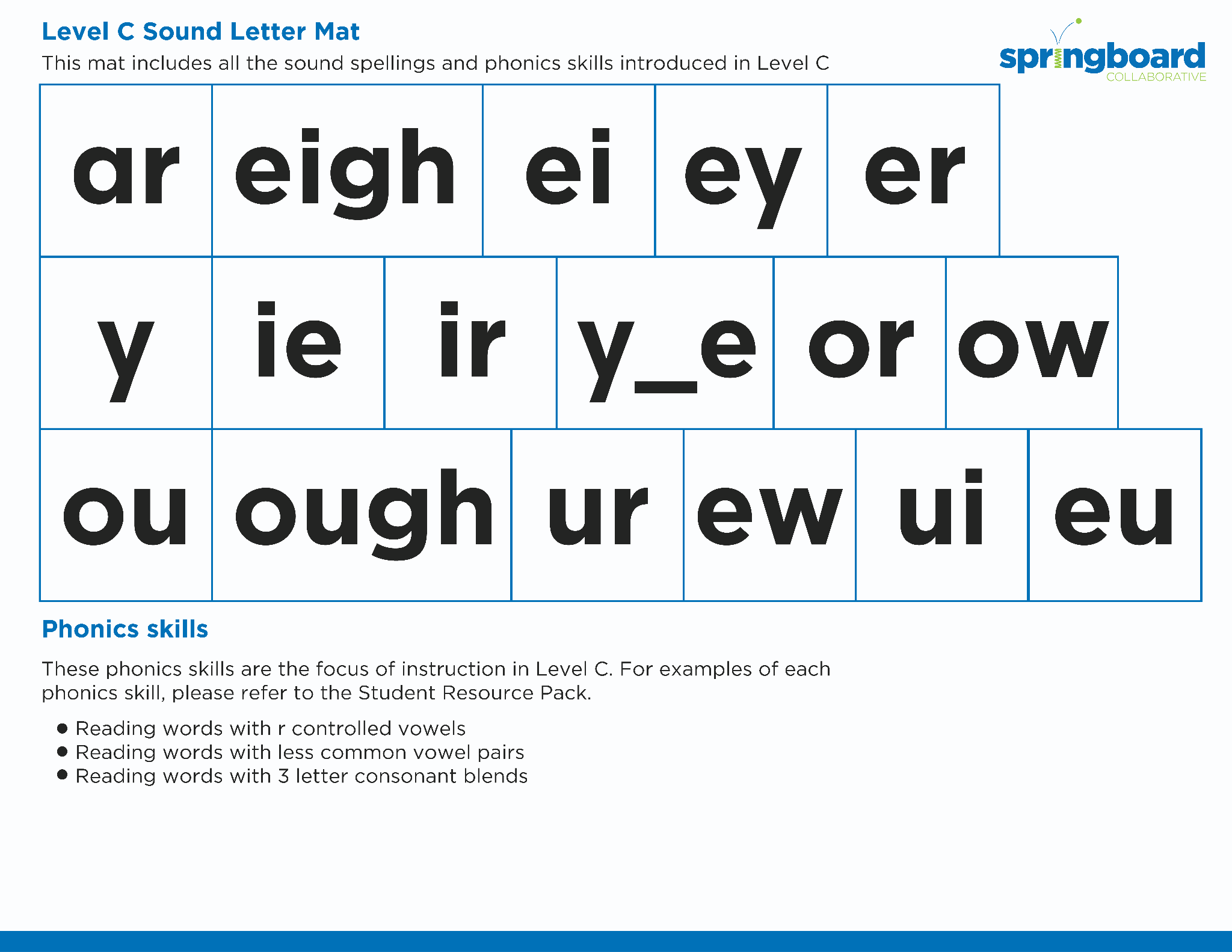 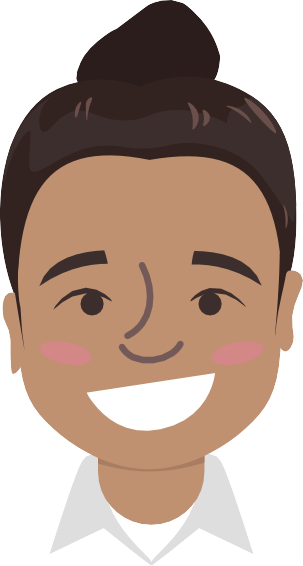 [Speaker Notes: See lesson plan for specific instructional guidance.

Introduce the Sound!
Say: Before we go any further, let's review each of these spellings and all our cards.
Do: Flip through and review all the sound spelling cards students have learned so far. (Sound Letter Cards: a, e, i, o, u, wh, sh, ch, ng, ck, ph, qu, ai, ay, ee, ea, igh, c, g, oa, oe, gu, ar, eigh, ei, ey, er, y, ie, ir, y_e, or, ow, ou, ough, ur, ew, ui, eu, oi, oy, au, wor, ear, gu, gue, kn, gn, wr, ti, si, ci).
Say: Remember, a suffix is a group of letters that go after a word, that change the meaning of a word.]
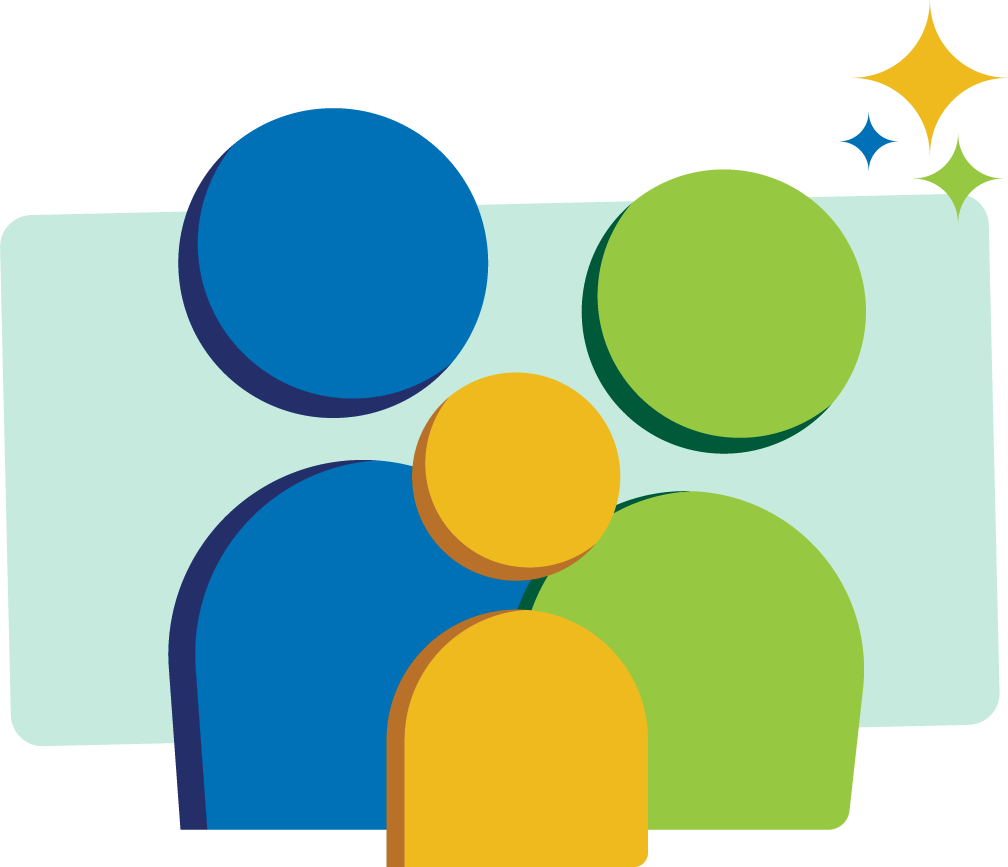 Blend the sounds
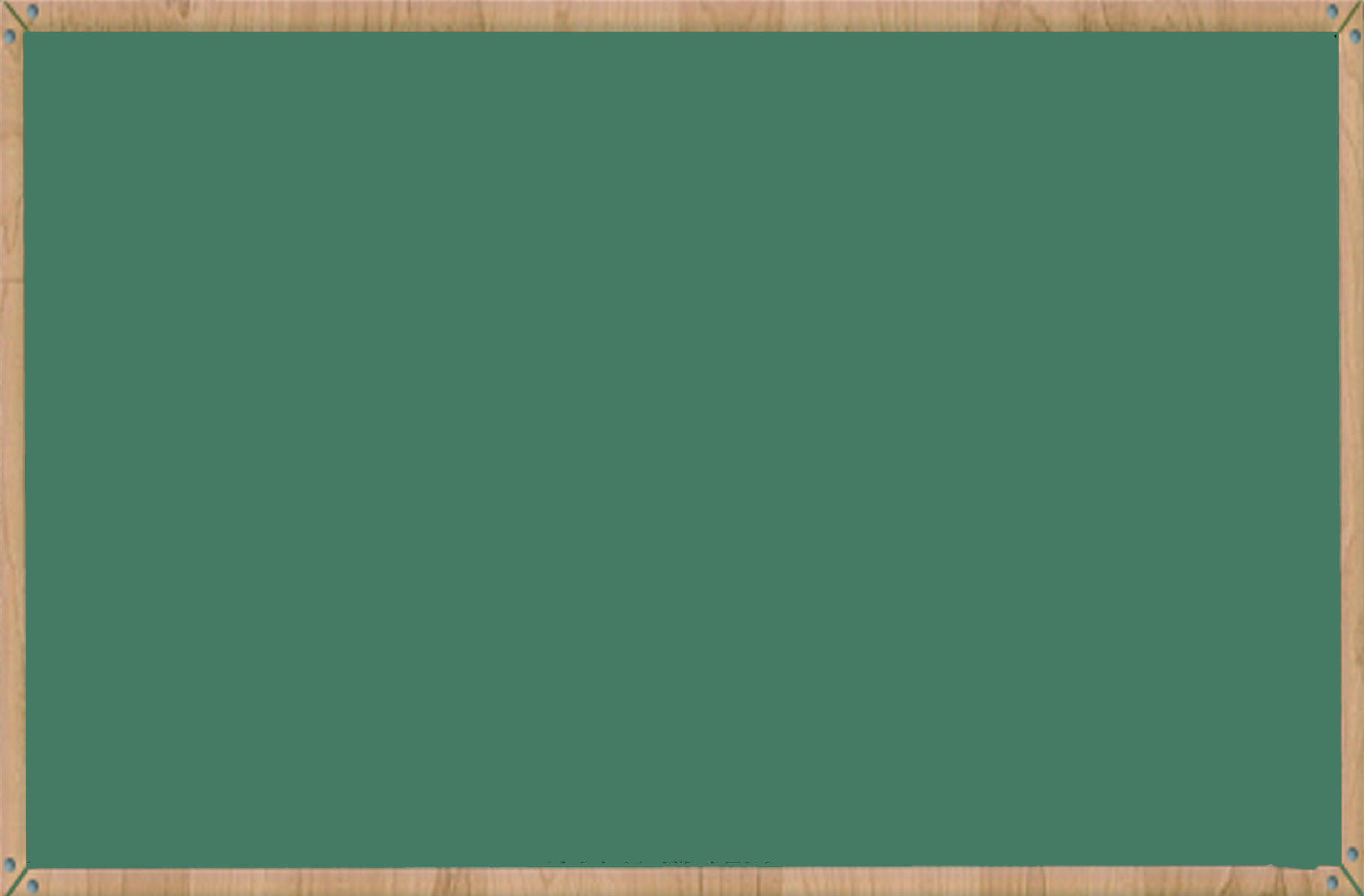 delightful
Family Activity
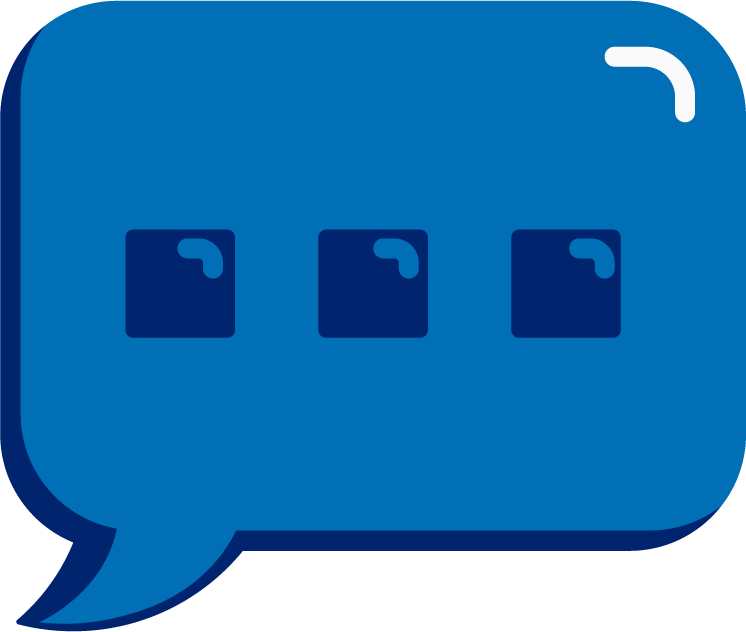 It’s time to blend the sounds!

It’s time to blend the sounds to help us read the words smoothly!
delightful
[Speaker Notes: See lesson plan for specific instructional guidance.

Blend the Sounds!
Say: Blending sounds helps us read the words smoothly! Repeat our chant after me! 
"It's time to blend the sounds! 
It's time to blend the sounds to help us read the words smoothly!" 
Do: Say one sentence at a time of the Blend the Sounds chant and ask the students to repeat after you.
Say: Let's practice blending the sounds in some words today!

Say: When we blend the sounds in words, it helps us read the words smoothly. Let's try it. The suffix less means without The suffix is its own syllable. We chop it off to look at the rest of the word when decoding.
Do: Point to the word delightful.
Say: I notice that this word has the suffix ful in it. We'll underline anything that sticks together and chop off the suffix syllable. I see 2 vowels and one suffix, so I probably have 3 syllables. I have the sound spelling pattern i-g-h to underline. I need to chop off ful.
Do: Chop and underline. de | light | ful
Say: I think we're ready to decode the word. Let's try. As you listen to me decode it, you can chop down your arm.
Do: Start at your shoulder, and chop/ tap the sounds out. When it's time to blend, start back at the shoulder and run your hand smoothly down your arm.
Say: d says /d/, e says /e/ because it's an open syllable, l says /l/, i - g - h says /i/, t says /t/ and f -u - l says /f/ /u/ /l/ = /d/ /e/ /l/ /i/ /t/ /f/ /ə/ /l/ = "delightful". Let's clap out the syllables and blend the word together by syllable using our Double Decker Elkonin Boxes.
Do: Segment and blend the word delightful using the Double Decker Elkonin Boxes.
Say: The suffix ful means full of. This word means full of delight. Smart blending!
Do: If students need more practice, pick from the word list and follow the steps above.
Word list: watchful - full of watch, thankfulness - being full of thanks, transition]
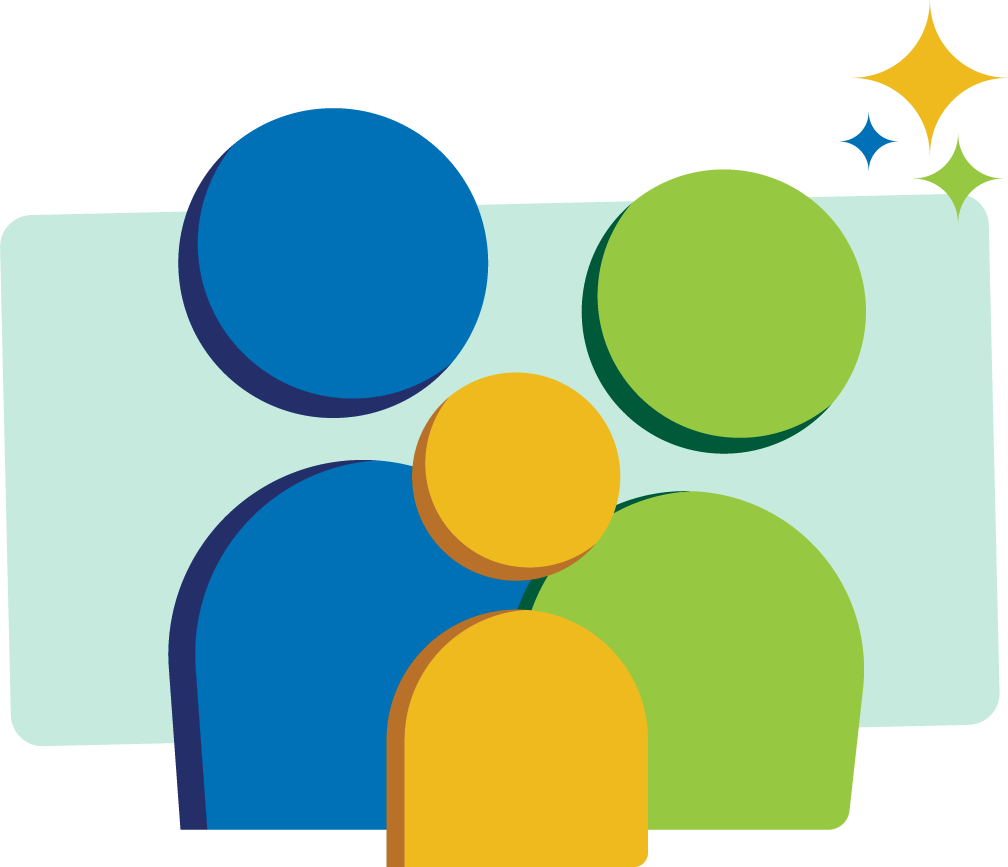 Read the words
He spoke of your greatness!
She bravely and boldly stood up to my rudeness.
The discussion was stressful!
Family Activity
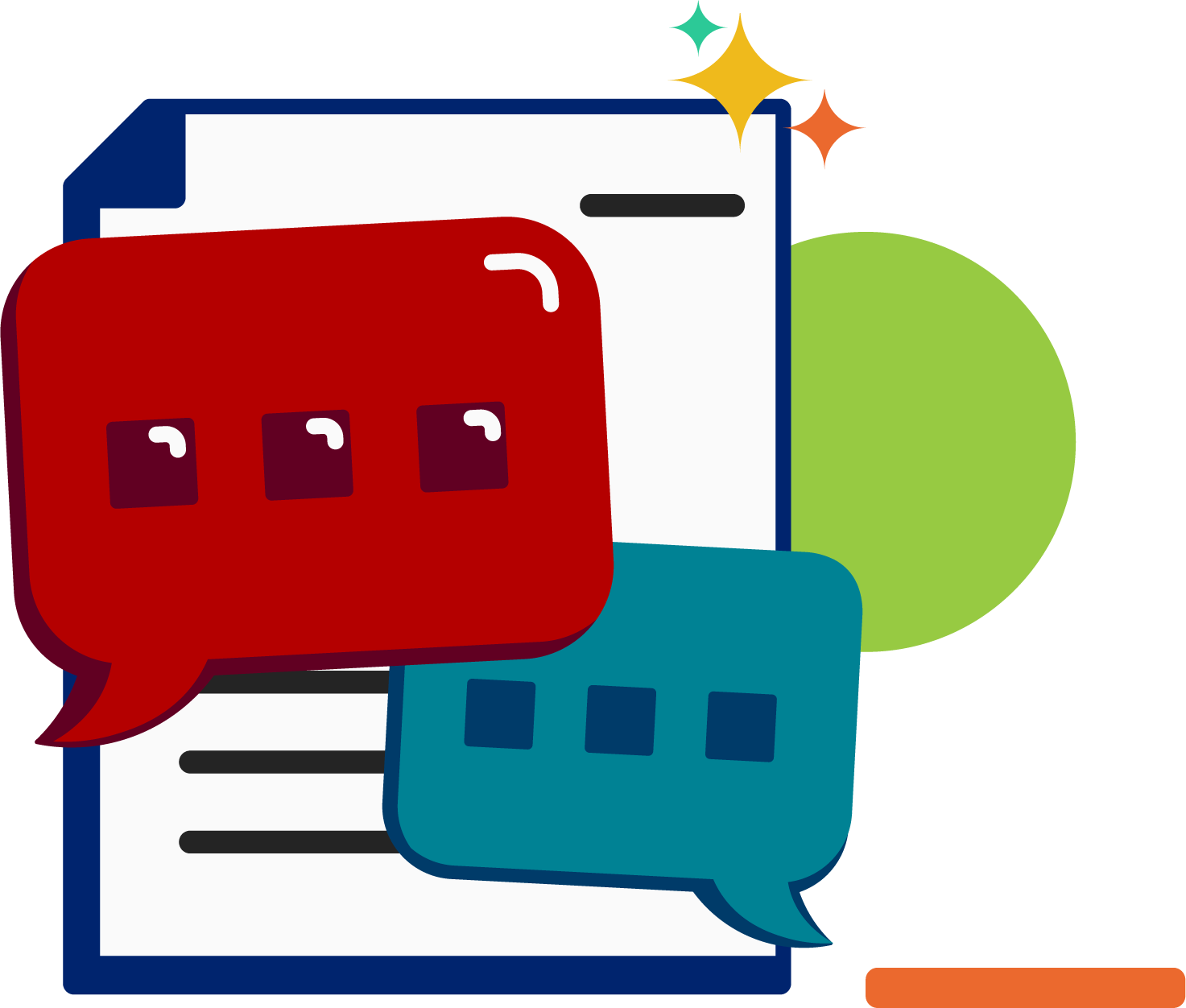 It’s time to read the words! 

It’s time to read the words, so we can read smoothly, like we are speaking!
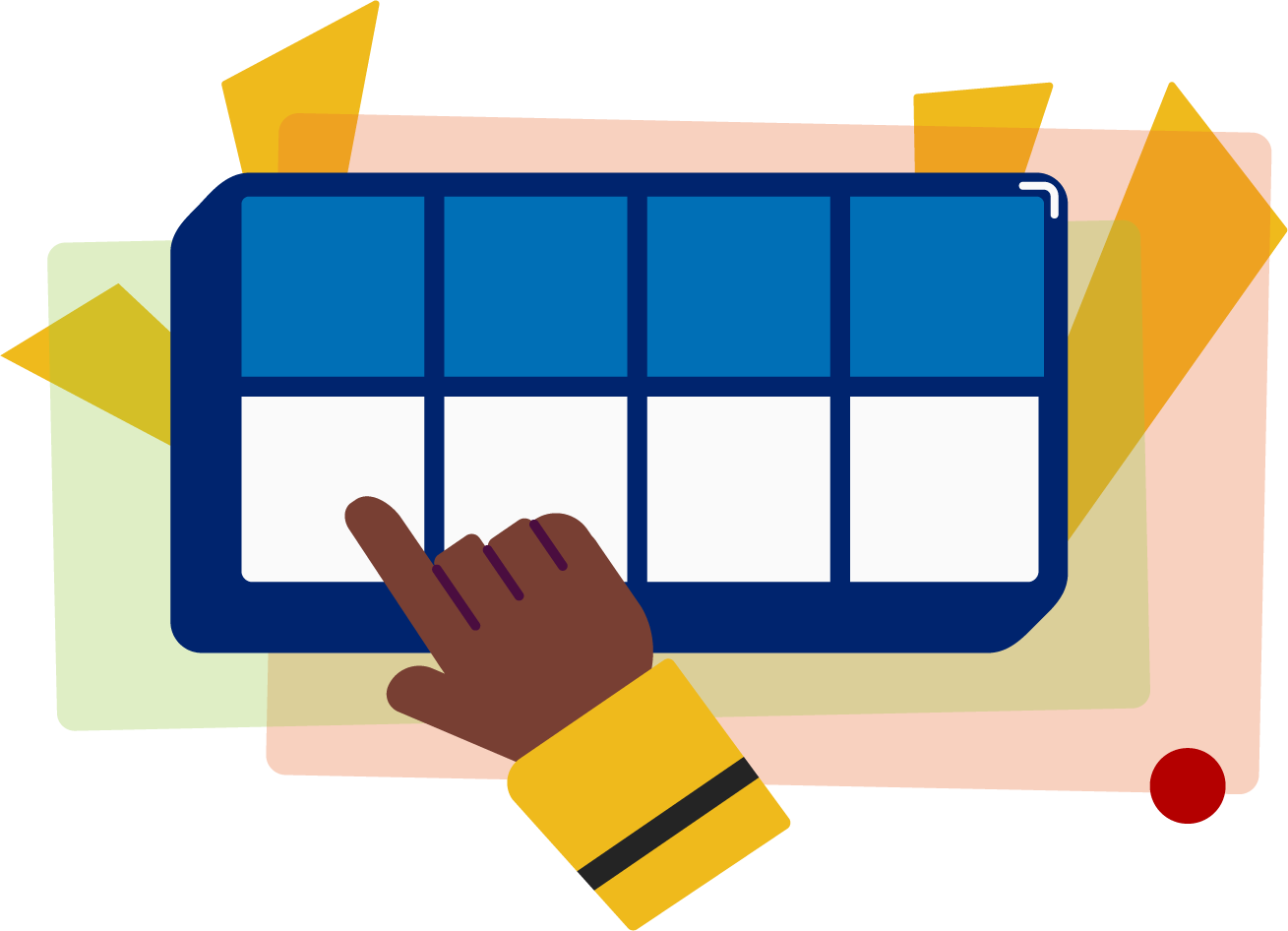 [Speaker Notes: See lesson plan for specific instructional guidance.

Read the Words!
Say: When we practice reading the words, it can help us read the words faster and faster. This helps us learn to read smoothly like when we are speaking! Repeat our chant after me! 
"It's time to read the words! 
It's time to read the words, so we can read smoothly, like we are speaking!" 
Do: Say one sentence at a time of the Read the Words chant and ask the students to repeat after you.
Say: Let's practice reading words today!

Say: We are going to read the words. When we practice reading the words, it helps us read faster and faster. This helps us focus on what we can learn from the words. Let's look at the first sentence.
Do: Point to the first sentence: Their discussion was stressful!
Say: Let's start reading. If we come to a word we don't know, we'll stop and figure it out. Here we go.
Do: Guide the students along in the sentence stopping to decode words when necessary. If students become stuck on a word, use the decoding strategies we've been practicing.

Underline any letters that go together. Put dots under your vowels.
Draw in the syllable break.
Look for the spelling patterns.
Name any phonetic rules that help with pronunciation.
Try reading it. Is it right? If not, try another pronunciation.
When you have it right, start the sentence again to make sure you're reading for meaning.

Say: Excellent work!
Do: Repeat these steps with a couple more sentences.
Sentence 2: She bravely and boldly stood up to my rudeness.
Sentence 3: He spoke of your greatness!
Say: A suffix is a group of letters after a word that changes the meaning of the word. Those brains are growing!]
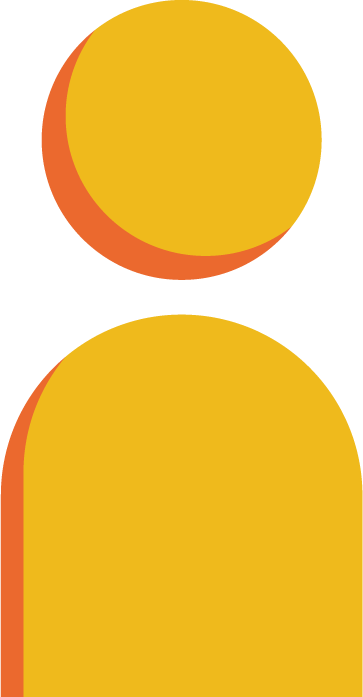 Decode the words
strangely   painful			   	     homeless
happiness	   	 location
explosion	      	 technician
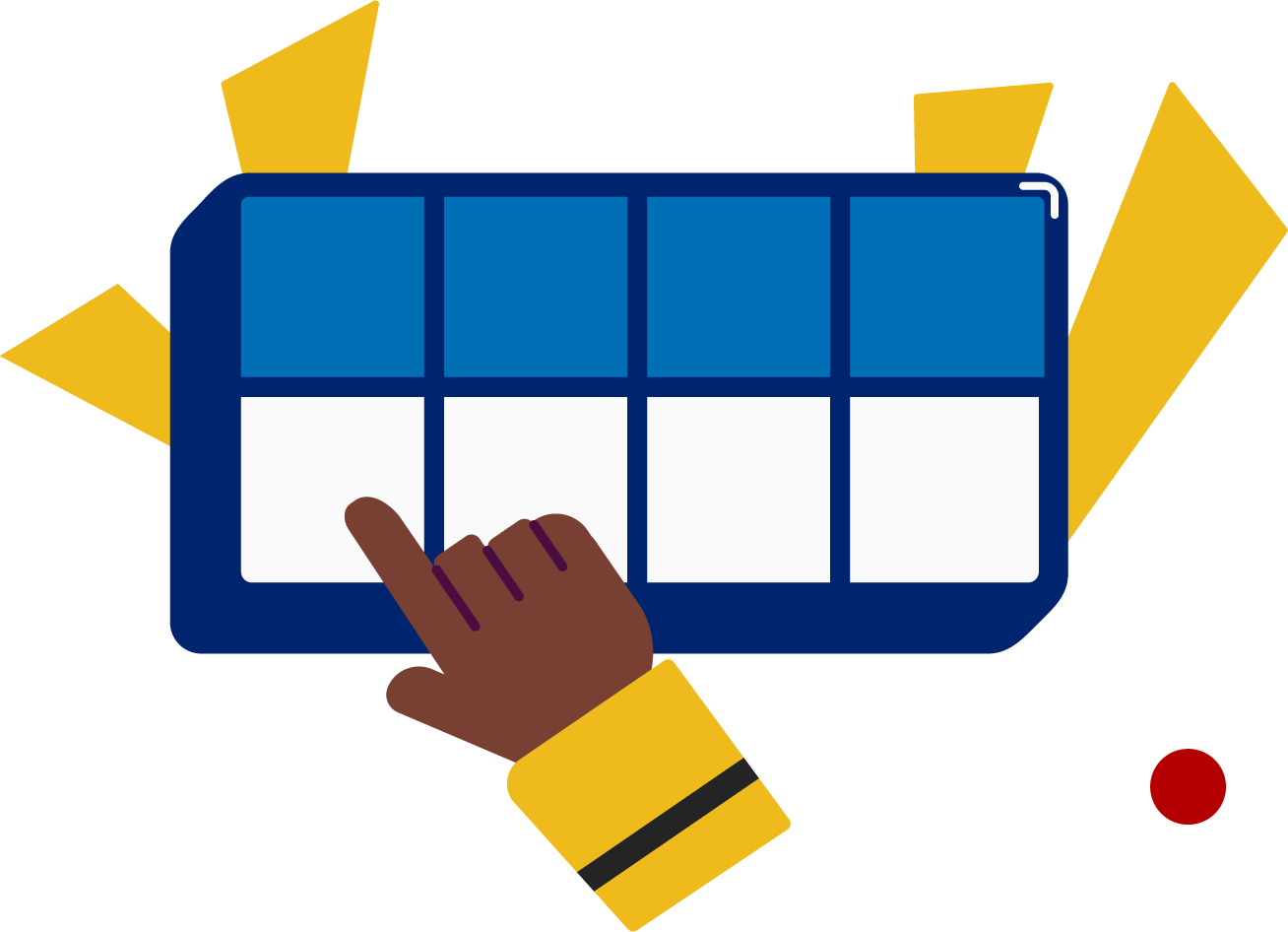 It’s time to decode the sounds in the words!

It’s time to decode the sounds in the words so we can read the words!
[Speaker Notes: See lesson plan for specific instructional guidance.

Decode the Words!
Say: Decoding is when you break up the sounds in a word and read each sound one at a time. Then you blend the sounds together to read the word! Repeat our chant after me! 
"It's time to decode the sounds in the words! 
It's time to decode the sounds in the words so we can read the words!" 
Do: Say one sentence at a time of the Decode the Words chant and ask the students to repeat after you.
Say: Let's practice decoding the sounds in words today!

Say: We are going to decode the words. Remember decoding is when you break up the sounds in a word and read each sound one at a time. Then you blend the sounds together to read the word! When we decode the sounds in words, it helps us read the words correctly. Look at our words for today.
Do: Point to the words.
Say: Follow this routine:
Underline any letters that go together. Put dots under your vowels.
Draw in the syllable break.
Look for the spelling patterns.
Name any phonetic rules that help with pronunciation.
Try reading it. Is it right? If not, try another pronunciation.
Do: Partner students.
Say: You and your partner work together to decode these words (strangely, painful, homeless, happiness, location, explosion, technician). I'll be by to listen. Use your Double Decker Elkonin Boxes.
Do: Listen as students decode the word. Take notes on the students that can accurately articulate the sounds and read the word and students that may need reteaching and/or additional support.
Say: Excellent work applying our new rule to decoding words today!

NOTE: If the "Read the Words" section goes long, you can skip "Decode the Words" for today so that you have enough time to take the Formative Assessment.]
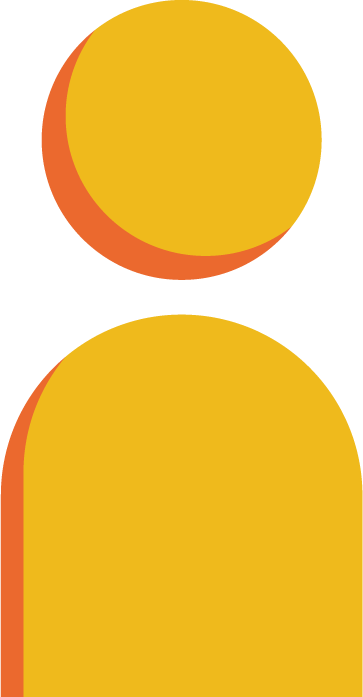 Spell the words
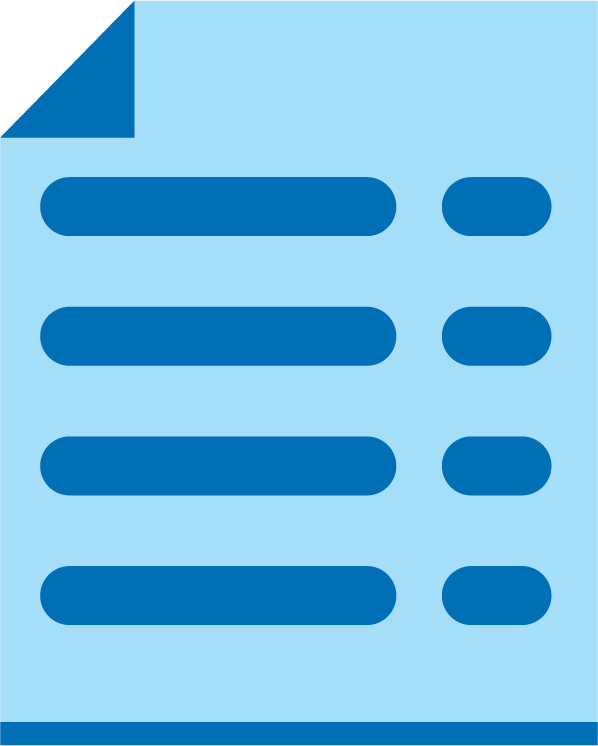 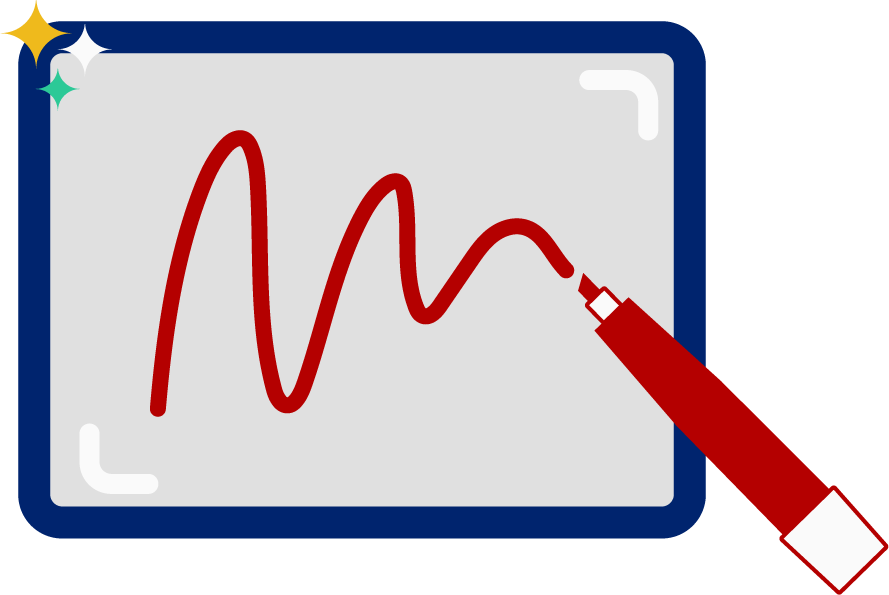 [Speaker Notes: See lesson plan for specific instructional guidance.

Follow the directions to administer the Formative Assessment for Level D, Unit 5.]
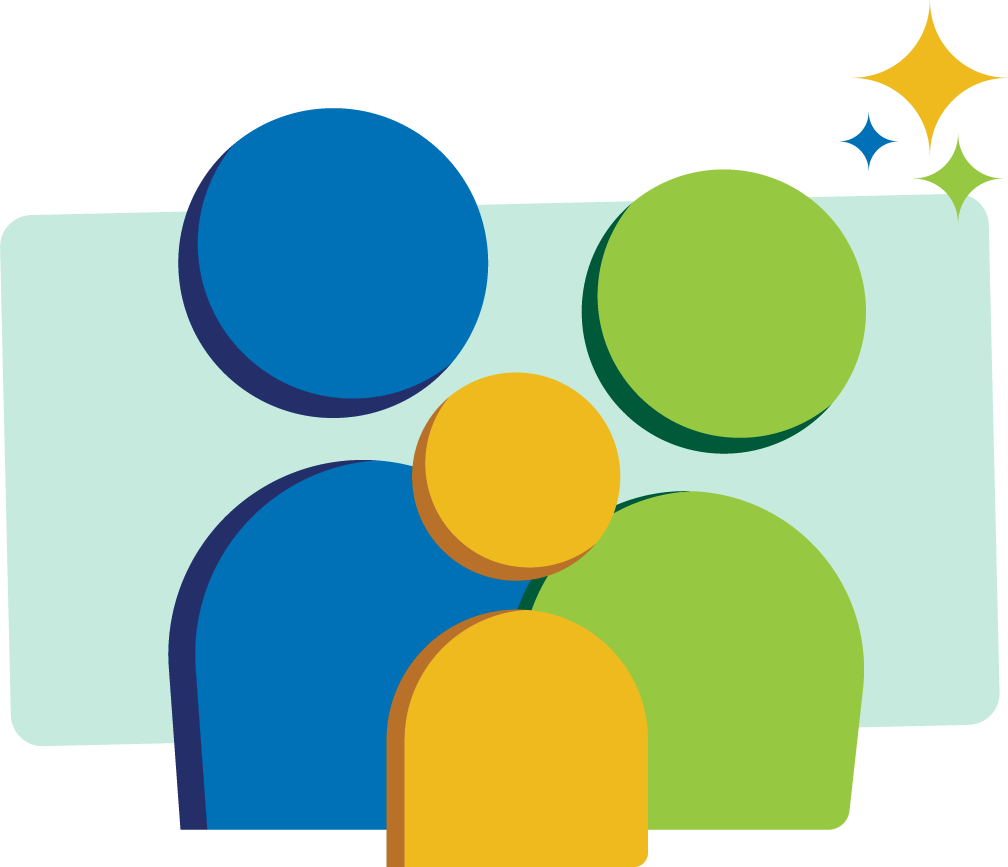 High 
Frequency 
Words
Family Activity
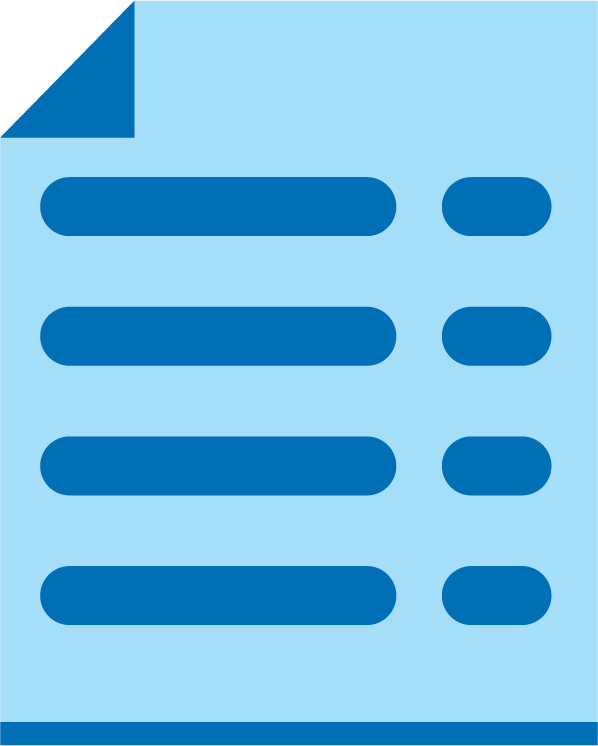 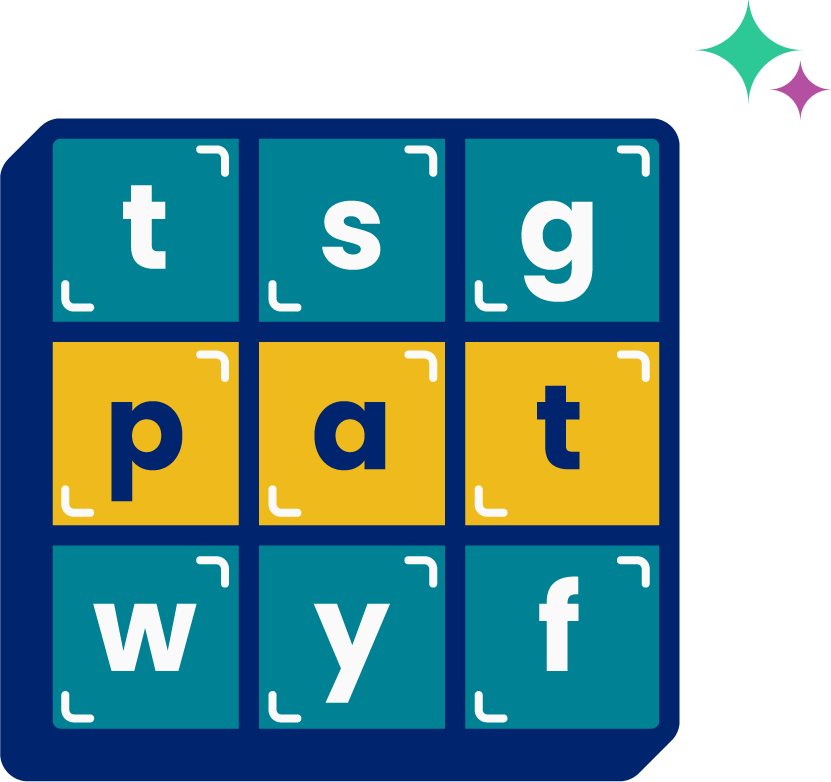 [Speaker Notes: See lesson plan for specific instructional guidance.

Given that you need to administer Level D, Unit 5 Formative Assessment, there is no new HFW. If you have time, review previously taught words.]